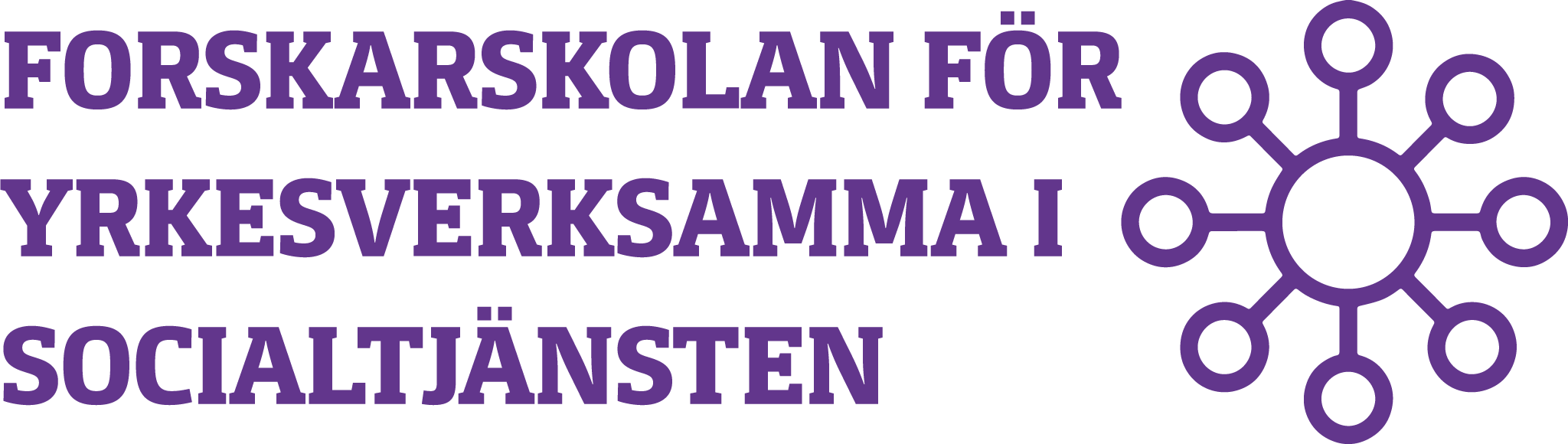 Hållbar socialtjänst – En ny socialtjänstlag (SOU 2020:47)Sammanfattning av utredningens förslag
3 mars 2021
Petra Höglund, utredare och FYS-doktorand
Presentationens upplägg
Utredningens uppdrag
De stora förslagen
”Smått och gott”
Kort från remissvaren
Utredningens övergripande uppdrag
Översyn av Socialtjänstlagen och vissa av socialtjänstens uppgifter
Ökad kvalitet 
– utan att bidra till kostnadsökningar.
Lagstiftning som främjar effektiva och kunskapsbaserade insatser av god kvalitet 
– inom befintliga ramar.
En socialt hållbar socialtjänst 
– med individen i fokus och ett förebyggande perspektiv som ger människor lika möjligheter och rättigheter.
[Speaker Notes: Vad delarna innebär i detalj manifesteras genom förslagen.]
Utredningens uppdrag
Lämna förslag och/eller analysera för/nackdelar gällande:- lagens struktur och konstruktion,- tillgången till en jämlik, jämställd och likvärdig socialtjänst,- en hållbar socialtjänst som främjar långsiktigt strukturellt förebyggande arbete och bidrar till hållbarhet samt minskar behovet av individuella insatser,- socialtjänstens uppdrag,- socialtjänstens och lagstiftningens indelning i olika grupper,- en kompetens- och kunskapsbaserad socialtjänst samt befogenhet och ansvar för detta,- tillgängliga insatser och förenklad handläggning, - samarbete och samverkan mellan huvudmän och olika aktörer,- socialtjänstens roll och ansvar i samhällsplanering,- gemensam biståndsbestämmelse för försörjningsstöd och livsföring i övrigt,- begreppet skälig levnadsnivå,- åtgärder som tydliggör professionens uppdrag, - socialt ansvarig samordnare.
Tilläggsdirektiv:- Överväga att förtydliga barnrättsperspektivet i SoL och göra socialtjänstens insatser tillgängliga och anpassade för barn utifrån deras behov.- Analysera och beakta vilken funktion särreglering för äldre kan ha samt analysera för- och nackdelar med att tillhandahålla insatser till äldre enligt särlagstiftning. - Se över socialnämndens delegationsmöjligheter och föreslå ändringar utifrån viss osäkerhet om förhållandet mellan SoL och KL:s bestämmelser om delegation,
I uppdraget ingick inte ekonomiskt bistånd och tvångsvårdslagstiftning.
Ny socialtjänstlag
Ny socialtjänstlag ersätter nuvarande
Ny lagstiftning föreslås ersätta nuvarande. Återfå karaktären av en målinriktad ramlag. Förändrad struktur – uppdelad i sju avdelningar. 
Gruppindelningen tonas ned – omstrukturering för fokus på helhetssyn och personens individuella behov framför grupptillhörighet. Bestämmelser om barn och unga samlas dock i egen avdelning. 
Uppdelad biståndsbestämmelse:- Livsföring – skäliga levnadsförhållanden.- Ekonomiskt bistånd – skälig levnadsnivå. 
Möjlighet att ändra gynnande beslut.
Föreslås träda i kraft 1 januari 2023
[Speaker Notes: Grupperna – inte velat plocka bort helt bla för risk att de skulle falla ur socialtjänstens målgrupper. Dock begränsande att bara se till de nu omnämnda – flera grupper har tillkommit. 

Gynnande beslut vid väsentligt ändrade förhållanden som kan hänföras till den enskilde.]
”Tungviktarna” Fyra större förslag utgör grunden för en hållbar socialtjänst
Övergripande planering inkl. samhällsplanering och planering av insatser.
Förebyggande och lätt tillgänglig socialtjänst.
Insatser utan föregående individuell behovsprövning.
En kunskapsbaserad socialtjänst utifrån vetenskap, beprövad erfarenhet, systematisk uppföljning och nationell statistik.
[Speaker Notes: Kan inte se förslagen var för sig – kompletterar.]
Förebyggande och lätt tillgänglig socialtjänst
Socialtjänsten ska ha ett förebyggande perspektiv– lagstiftningen ska skapa förutsättningarna.- tidiga förebyggande insatser, för att motverka/senarelägga mer ingripande insatser.- minska behovet av individuella insatser.
Socialtjänsten ska inriktas på att vara lätt tillgänglig- låga trösklar in – lätt att kontakta.- tillgänglighet för personer med funktionsvariationer.- information till invånare.- Exempelvis kontaktvägar, öppettider, lokalisering och lokaler, information inkl. webbaserad, e-tjänster osv.
[Speaker Notes: Förebyggande: Har även varit en intention i nuvarande lagstiftning – men hamnat i skymundan. Idag ligger fokus vid att handlägga problem när de redan har uppstått.]
Övergripande planering
Socialtjänsten ska ha en mer aktiv roll i samhällsplaneringen- förändringar i plan- och bygglagen: sociala aspekter i planläggning samt att översiktsplanen ska ange inriktningen för långsiktig utveckling av den sociala miljön. - inkluderar områdesspecifika åtgärder för utsatta områden och riskfyllda miljöer. 
Kommunen ska planera sina insatser för enskilda- ej begränsat till äldre personer och personer med funktionsnedsättning.- hur insatserna ska tillhandahållas samt med eller utan behovsprövning. - särskilt beakta behovet av tidiga och förebyggande insatser.- samverka med regionen samt andra samhällsorgan och organisationer.
[Speaker Notes: Samhällsplanering: Säger egentligen inte konkret om hur:et. Ger några förslag, bla att det ska kopplas ihop med annan planering (tex bostadsförsörjning), långsiktiga kostnadseffekter, områdesbeskrivningar (mycket finns med i prop till nuvarande lag)

Planera insatser: Övergripande behov av insatser – inte i det enskilda fallet]
En kunskapsbaserad socialtjänst
Socialtjänsten ska bedrivas i enlighet med vetenskap och beprövad erfarenhet- Kunskapsbaserad socialtjänst = god kvalitet.- Hur:et föreslås utredas vidare…
Krav på uppföljning- systematisk uppföljning i tre nivåer: individuell uppföljning, verksamhetsuppföljning och nationell uppföljning.
Ny lag om socialtjänstdataregister – följa upp insatser på nationell nivå bl.a. orsak till insats och resultat.- personnummerbaserad statistik.- ökad analyspotential.
[Speaker Notes: Uppföljning
Individuell: Löpande beskriva och mäta den enskildes problem och behov, insatser och resultat. Idealt före och efter insats. Kan användas i individens insats.
Verksamhet: Sammanställa från individ till gruppnivå – analysera för verksamhetsutveckling. Kunskap om brukare som grupp, resultat av verksamheternas insatser m.m. Övergripande kvalitetskrav. 
Nationell: T.ex. officiell statistik inom socialtjänsten, Öppna jämförelser. Delar av individ- och verksamhetsuppföljningen. 

Socialtjänstdataregister
Idag stora brister i nationell statistik. 
Socialstyrelsen hantera detta.
Mer komplexa analyser med personnummer.
Krav på att vi kan leverera den typen av uppg.]
För mycket resurser på utredning, för lite på utförande och uppföljning.
Insatser utan individuell behovsprövning
Insatser utan föregående individuell biståndsprövning- Socialnämnden kan besluta om att tillhandahålla insatser utan behovsprövning. - Utgör ej myndighetsutövning.- Från 15 år utan vårdnadshavares samtycke. - Krav på dokumentation – utförandet. Kan göras undantag.- Måste fortsatt utreda vid kännedom om något som kan föranleda åtgärd från socialtjänsten.Får inte ges utan behovsprövning: * Kontaktperson, kontaktfamilj, särskilt kvalificerad kontaktperson* Familjehem* Vård i särskilda ungdomshem (12 § LVU) och LVM-hem (22 och 23 §§ LVM)* Vård av barn i jourhem, stödboende, HVB eller motsvarande.* Stadigvarande plats i särskilda boendeformer för äldre och bostäder med särskilt stöd för personer med funktionsnedsättning. * Ekonomisk hjälp.
[Speaker Notes: Utan utredning och bedömning - när enskild är motiverad
Kan rikta insatserna mot vissa målgrupper. 

Ej myndighetsutövning – öppnar upp för andra aktörer. Utförare ska informera om möjligheten att ansöka om bistånd.
Undantag dok: anonymitet är en förutsättning för att nå målgruppen. Dokumentera anonymt – men likväl dokumentera. Behöver ej dok rådgivning, information och vissa verksamheter så som träffpunkter. Dok som krävs för att följa upp verksamheten kan ej undantas.  
Vård av barn – vuxna kan få utan prövning. Gäller även skyddat boende och korttidsboende (utan prövning).]
Förtydligat barnrättsperspektiv
Barnets rätt till information stärks. 
Rätt att framföra sina åsikter.- Saknar förmåga  kartläggas på annat sätt.- Väljer att inte framföra  ska respekteras och ej kartläggas. 
Samtala med barn utan vårdnadshavares samtycke inför beslut att inleda utredning. 
Rätt till kontakt med föräldrar, syskon och andra närstående vid placering.
Uppföljning av barnets situation – två månader  sex månader. 
Utreda vidare: barnombud samt tid för gallring och sekretess av barnakter.
”Vid alla åtgärder som rör barn ska i första hand beaktas vad som bedöms vara barnets bästa.”
[Speaker Notes: Information: Anpassas till ålder, mognad och individuella förutsättningar. Den som lämnar informationen ska så långt det är möjligt försäkra sig om att barnet förstått informationen. 
Samtala: Nu vid utredning. 
Beakta relationerna – syskon särskilt viktiga. 
Uppföljning: utan insats, efter placering upphört]
Jämställdhet som mål
Målbestämmelsen om jämlikhet kompletteras med jämställdhet.
”…rättvisa villkor mellan individer och grupper i samhället.”
”…förhållanden mellan kvinnor och män, flickor och pojkar.”
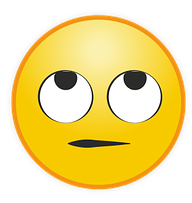 Synliggöra och beakta skillnader mellan kvinnor och män av betydelse för socialtjänstens verksamhet på samhälls-, grupp- och individnivå.
Genomföra verksamhet så att omotiverade skillnader inte bevaras/förstärks genom socialtjänstens arbete.
Vara medveten om risker för genusbias i socialtjänstens verksamhet och hantera dessa så att jämställdhet främjas.
[Speaker Notes: När jämlikhetsmålet infördes var jämlikhetspolitiken relativt outvecklad – sedan dess har jämställdhetsfrågan blivit allt mer central. 
Socialtjänsten behöver arbeta för att främja båda. Understryker att jämlikhet i vissa avseenden inte får uppnås på bekostnad av jämställdheten. 
Utredningen anser att soc i första hand ska arbeta med…
EMOJI (lyfts i några remissvar)

Fördjupad beskrivning och analys av aspekter av genusbias inom socialtjänstens område – uppdrag till lämplig myndighet.]
Äldreomsorg – SoL eller särskild lagstiftning?
Flera fördelar med fortsatt reglering i socialtjänstlagen:
Främjar helhetssynen och individinriktat arbete istället för fokus på traditionell äldreomsorg.
Betona socialtjänstens uppgift att ge stöd till människor genom hela livet.

Vad särreglering skulle innebära beror på omfattning – insatser och personer.
Risk för "SoL-dubblett"  förändrar inte förutsättningarna för sammanhållen vård och omsorg om den inte också omfattar bestämmelser för hälso- och sjukvården.
Risk för avsteg från strävan mot generella lagar med individuella behov i fokus.








Utredningens bedömning: Avgörande för en god vård och omsorg
om äldre personer är rätt förutsättningar för både sociala
insatser och en sammanhållen vård och omsorg som också omfattar
hälso- och sjukvård. Omsorgen och vården ska utgå från
den äldre personens behov, förutsättningar och önskemål.
För den socialt inriktade äldreomsorgen finns det flera fördelar
med en fortsatt reglering i socialtjänstlagen, det bör därför vara
grunden för det fortsatta arbetet med äldreomsorgens reglering.
Vad en särlagstiftning för äldreomsorgen skulle innebära för
äldre personer och deras närstående beror på hur lagen utformas,
t.ex. när det gäller vilka personer och insatser som lagen skulle
omfatta. En äldreomsorgslag som avgränsas till socialtjänstområdet
kommer till stora delar att dubblera socialtjänstlagen. En
sådan lag kommer inte att förändra förutsättningarna för en sammanhållen
vård och omsorg om den inte också omfattar bestämmelser
för hälso- och sjukvården.
Kontinuitet, personalens förutsättningar, 
likvärdighet och förutsättningar för samverkan 
huvudmän-verksamheter.
[Speaker Notes: Uppdrag att analysera hur äldreomsorgen bör regleras – SoL eller särskild lagstiftning.
Idén om särskild lagstiftning är inte ny – olika förslag har förespråkat olika lösningar genom åren.
Helhetssyn: Även andra behov – tex vård av närstående, våldsutsatthet, missbruks- och beroendeproblematik
Bubbla: Krävs fortsatt arbete för stärkt social omsorg och tillgång till sammanhållen vård och omsorg för äldre. Fokus på…]
Professionens roll
Professionens begränsade handlingsutrymme vid beslut i individärenden. Förtroendevalda – Tjänstemän. 
Beslutsordningen är viktig för kvalitetsutveckling och rättssäkerhet.
Ny utredning 
- se över professionens roll i den nuvarande beslutsordningen.
[Speaker Notes: Ny utr: bör även ta ställning till vilken behörighet som ev ska krävas för att fatta olika beslut inom soc.]
Blandat från remissvaren
Insatser utan behovsprövning
Risk för ojämlikhet mellan kommuner. Föreslår att kommunerna ska åläggas att erbjuda vissa utpekade insatser. (Vision, SSR)
Olämpligt att erbjuda HVB för missbruksproblematik utan behovsprövning. Behandling på HVB kan ha olika syften och olika boenden har olika inriktning – utredning viktig för matchningen och för att undvika att för stort ansvar läggs på den enskilde. (Alvesta kommun) 
Förutsätter den enskildes initiativ, vilket kräver kännedom. Vilka barn kommer ta initiativ till kontakt eller ha vuxna i sin närhet som gör det? Risk att inte alla barn nås av insatserna. (BRIS)
[Speaker Notes: * Har inte läst alla – är inte bara de inom parentes som lämnat de synpunkterna
* Tex föräldrastödsprogram, som man menar har stöd i forskning o praktik
* Syften HVB: uppnå nykterhet i kontrollerad miljö, förbereda för fördjupad behandling på hemmaplan, fördjupad utredning för bakomliggande faktorer till missbruket, behandling av missbruket, behandling av samsjuklighet mm]
Blandat från remissvaren (forts.)
Låga ambitioner gällande socialtjänstens roll i samhällsplaneringen. Behöver förtydligas och stärkas på olika vis. (Lunds universitet)
Saknas förslag om professionens kontra lekmännens roll i individbeslut – bör utredas skyndsamt. Förtroendevaldas begränsade möjligheter att se behov och bedöma konsekvenser av beslut. (SSR)
Tveksamt förslag om att samtala med barn utan vårdnadshavares samtycke innan beslut om utredning. Risk att socialtjänsten istället för att inleda utredning drar ut på förhandsbedömningen. Dessutom svårt med praktiska möjligheter. (Socialstyrelsen)
Positivt med ny lag om socialtjänstdataregister. Komplettera med att orsak till kontakt registreras – ser en ökning av ärenden, men vet inte ”vad” som ökar. (SKR)
[Speaker Notes: Samhällsplaneringen
Kunskapsfrågan stärks och utreds
Förtydliga villkoren för hur kunskap om sociala förhållanden kan komma till användning
Skrivningen om delaktighet skärps
Socialtjänsten ges ett tydligt uppdrag att involvera berörda o stödja utvecklingen av participatoriska former
Förtydliga socialtjänstens åtagande o mandat 

Roll
- Kopplat till kunskapsbaserad socialtjänst – professionen har erfarenheten o kunskapen

Samtal barn
- JO har uttalat att det ofta är olämpligt att socialtjänsten söker upp barn på förskola/skola för samtal. 

Statistik
Flera brister i nationella statistiken.
Ex: Under pandemin saknas nationell statistik över om tex våld mot kvinnor ökat.]
Tack för mig!
petra.hoglund@lnu.se		petra.hoglund@vaxjo.se